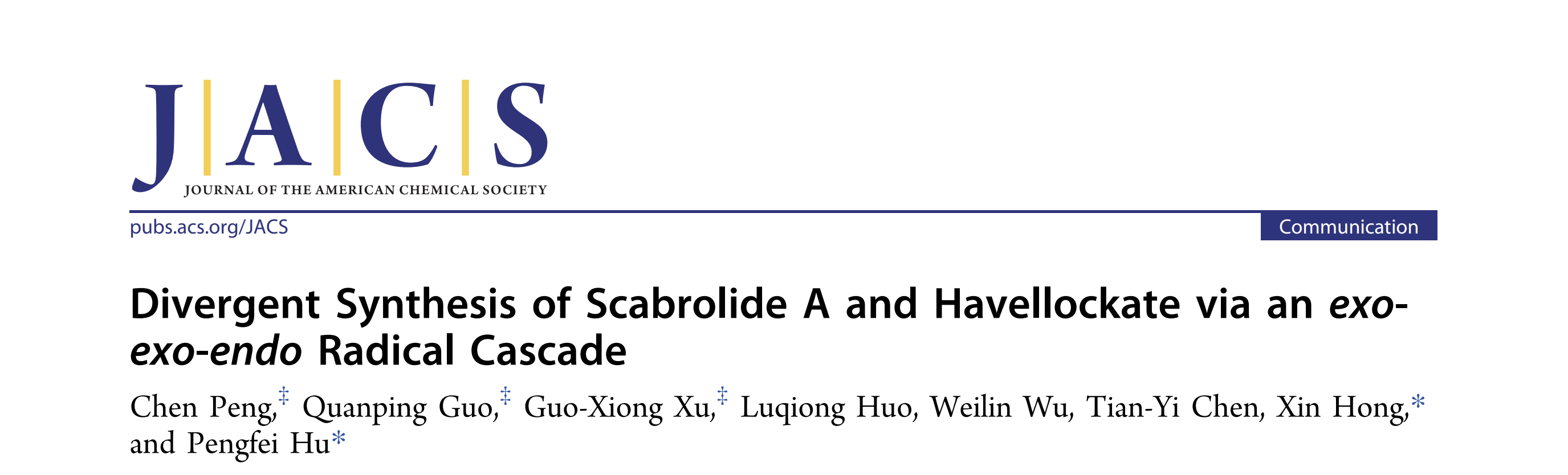 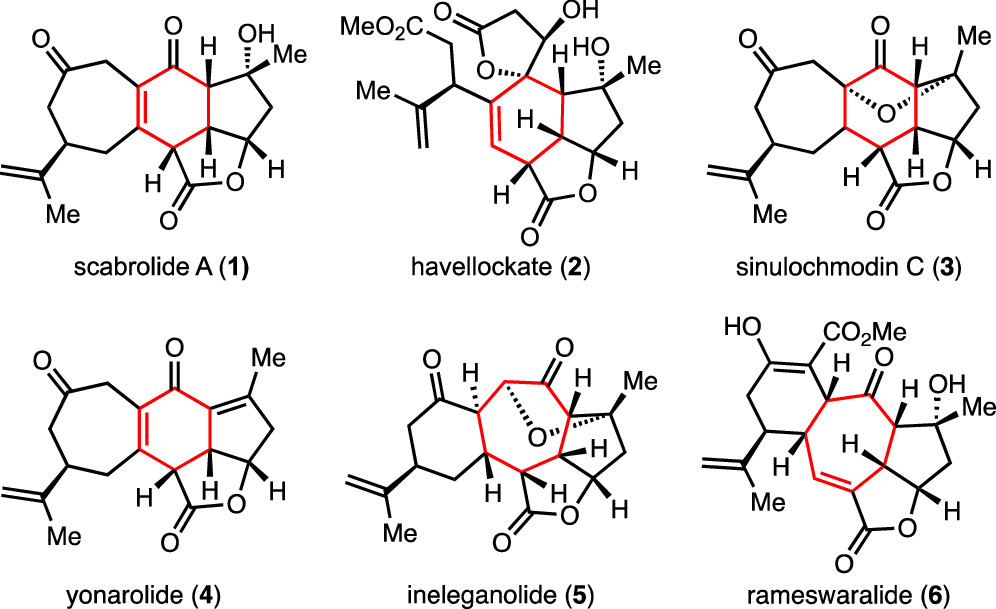 Furanobutenolide-derived Cembranoids and Norcembranoids
Compact Tetracyclic Framework
 4-8 Consecutive Stereocenters
Anticancer, Anti-inflammatory, and Cytotoxicity Activities
8 Total Syntheses of 1 - 6
J. Am. Chem. Soc., 2024, 146, 14422.
[Speaker Notes: ,]
Retrosynthetic Analysis
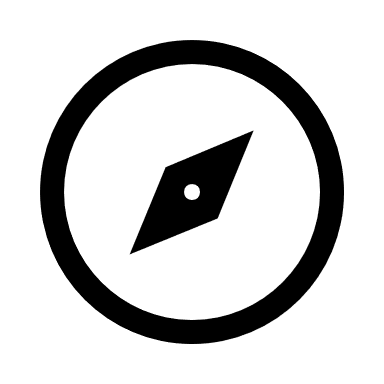 i
ii
5
8
10
11
12
9’
13’
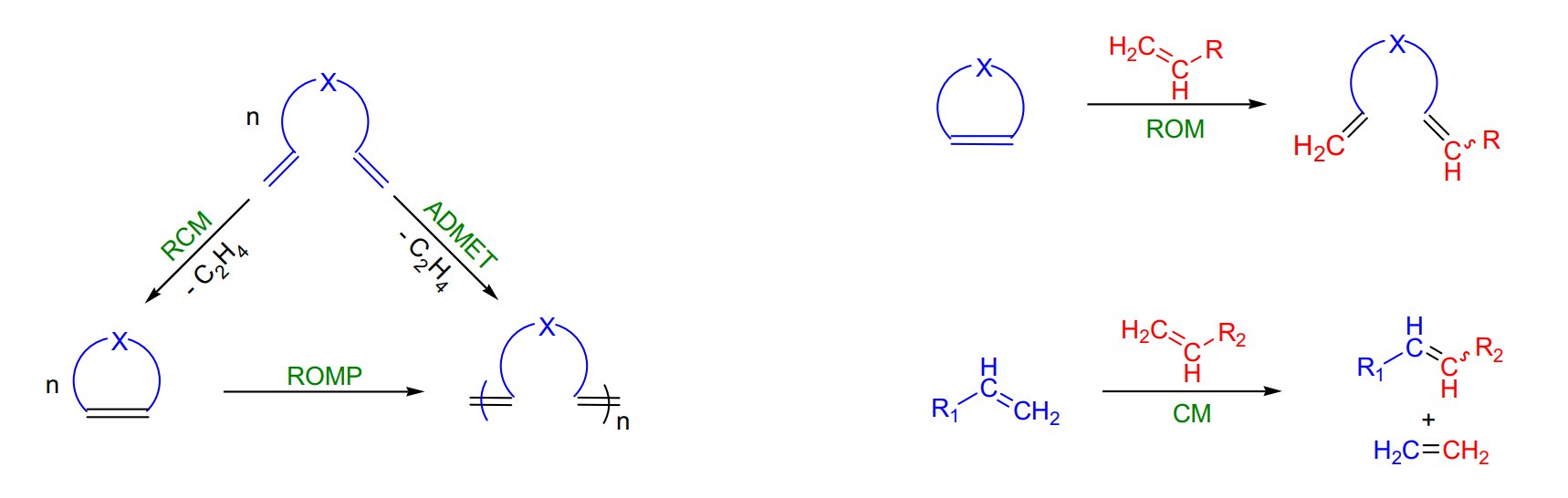 Step i		Alkene (Olefin) Metathesis
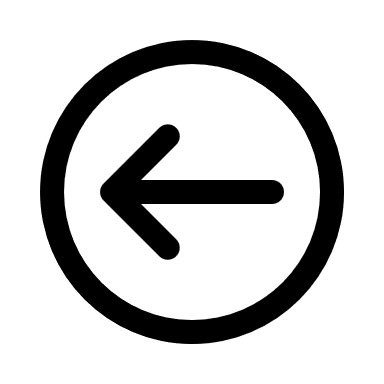 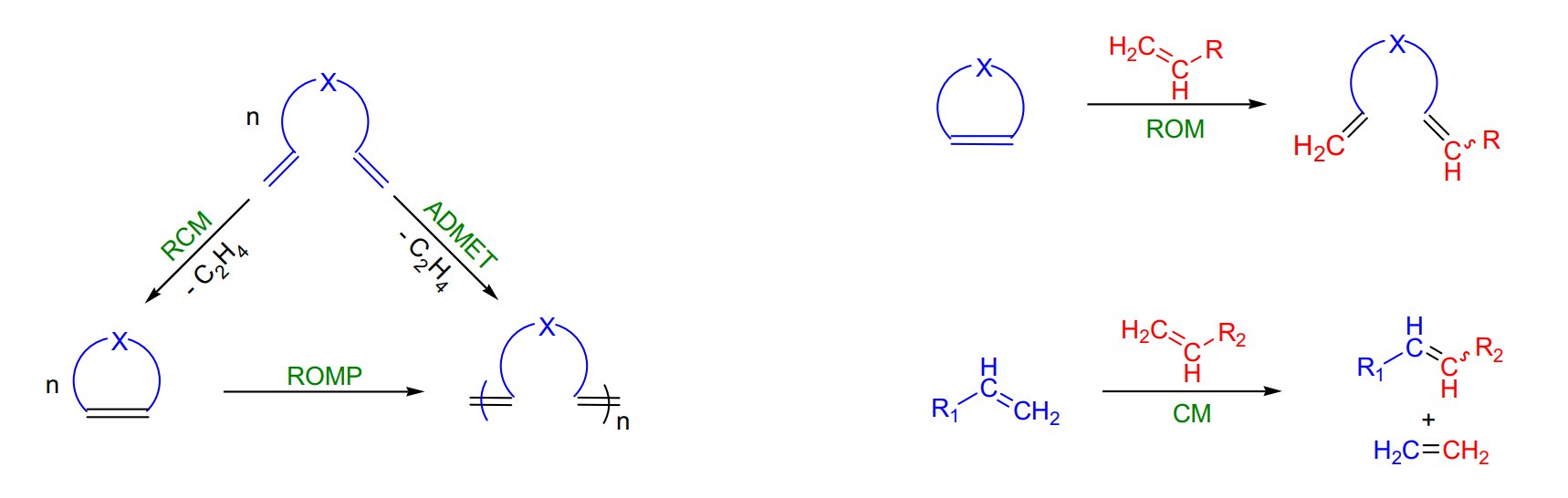 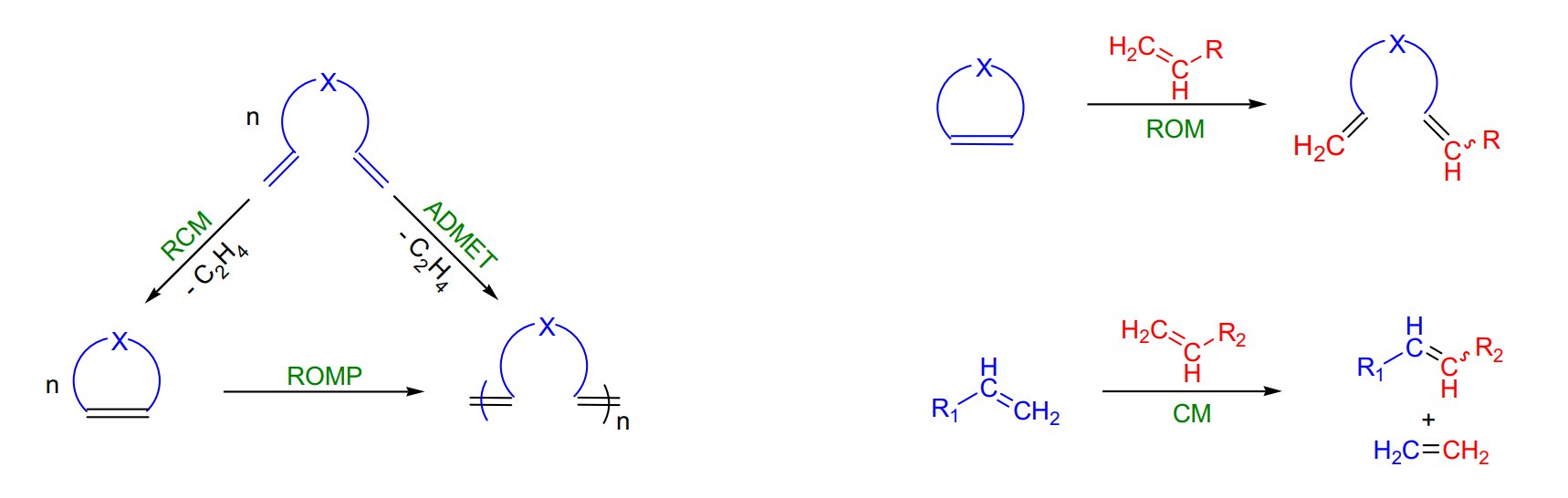 Mechanism:
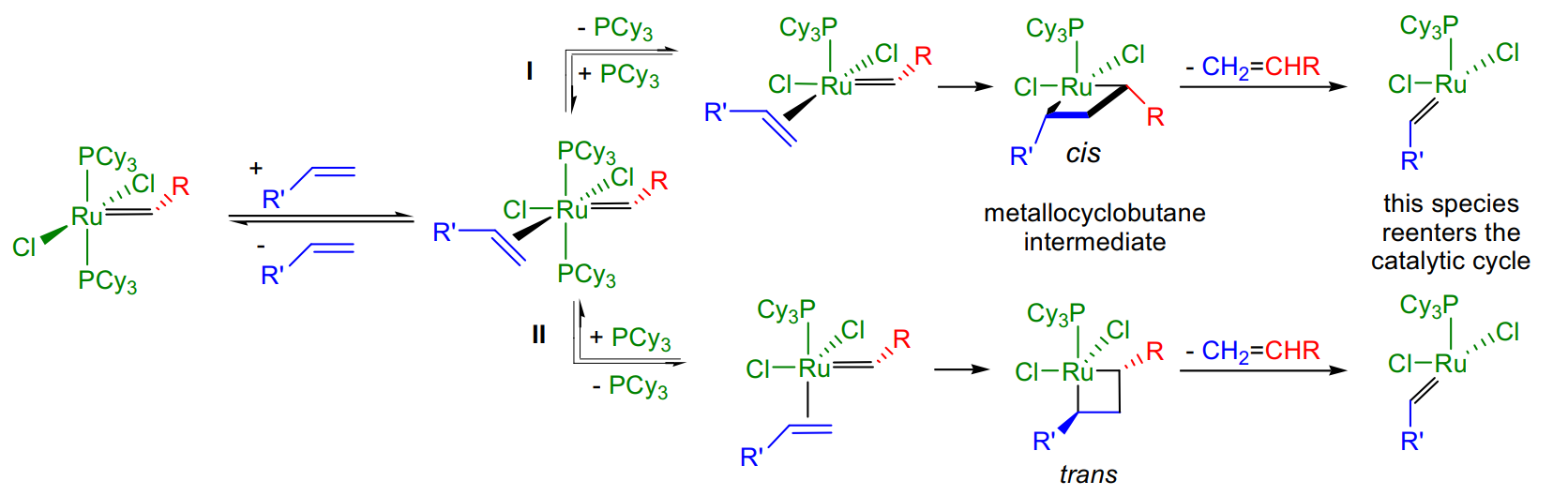 Catalysts:
Hoveyda-Grubbs I
稳定，可回收，活性较低
适用于末端烯烃RCM
Hoveyda-Grubbs II
稳定，活性较低
适用于缺电子烯烃
Grubbs II
取代一个膦配体，活性提升
适用于RCM及多取代烯烃
Grubbs I
Grubbs III
适用于开环聚合
Step ii	Allylic Oxidation with Metal-TBHP
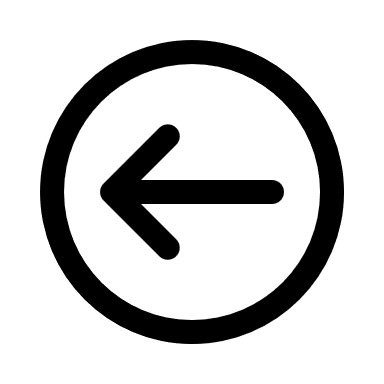 Mechanism (rhodium catalysts):
Mechanism (copper catalysts):
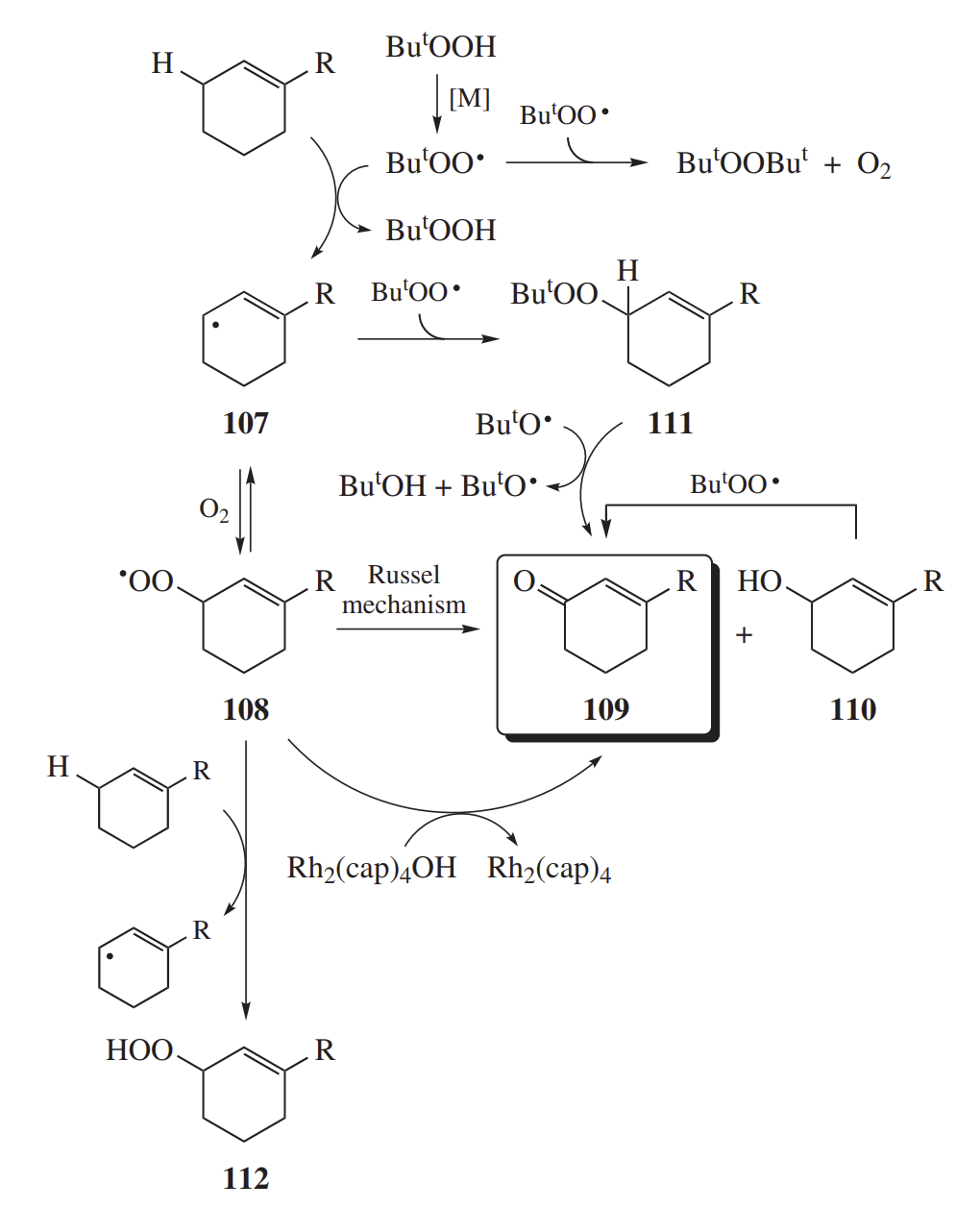 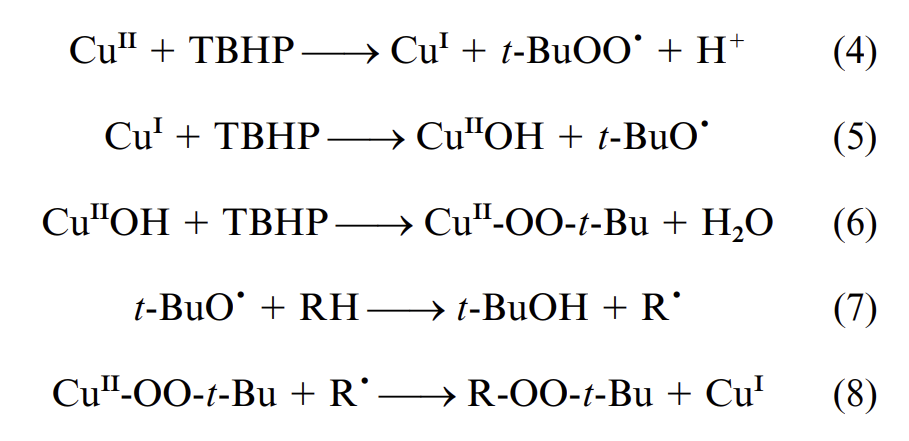 J. Chem. Soc., Perkin Trans. 2, 1998, 2429.
“Russell mechanism”:
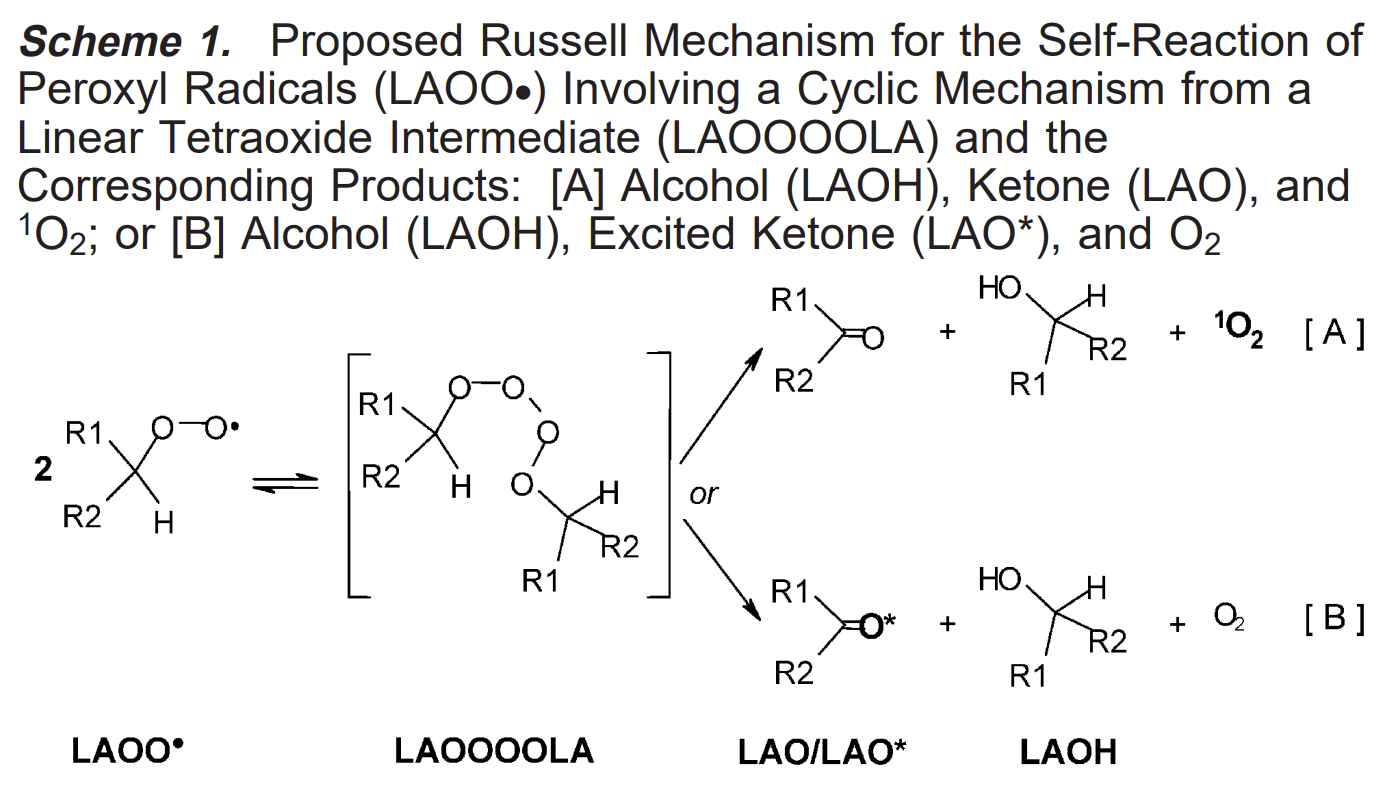 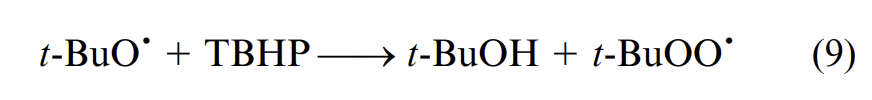 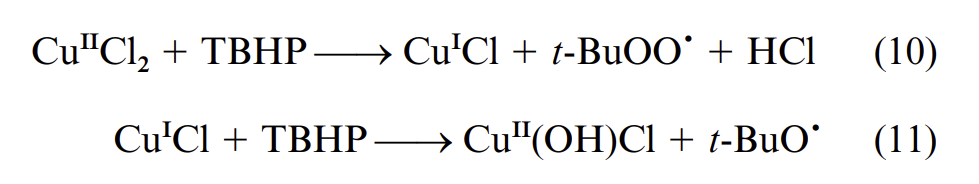 Mendeleev Commun., 2014, 24, 187.
J. Am. Chem. Soc., 2003, 125, 6172.
Step 5	1-Silylvinyl Radical Cyclization
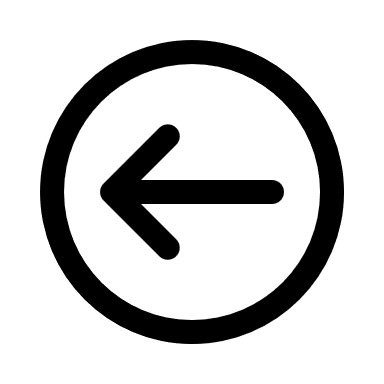 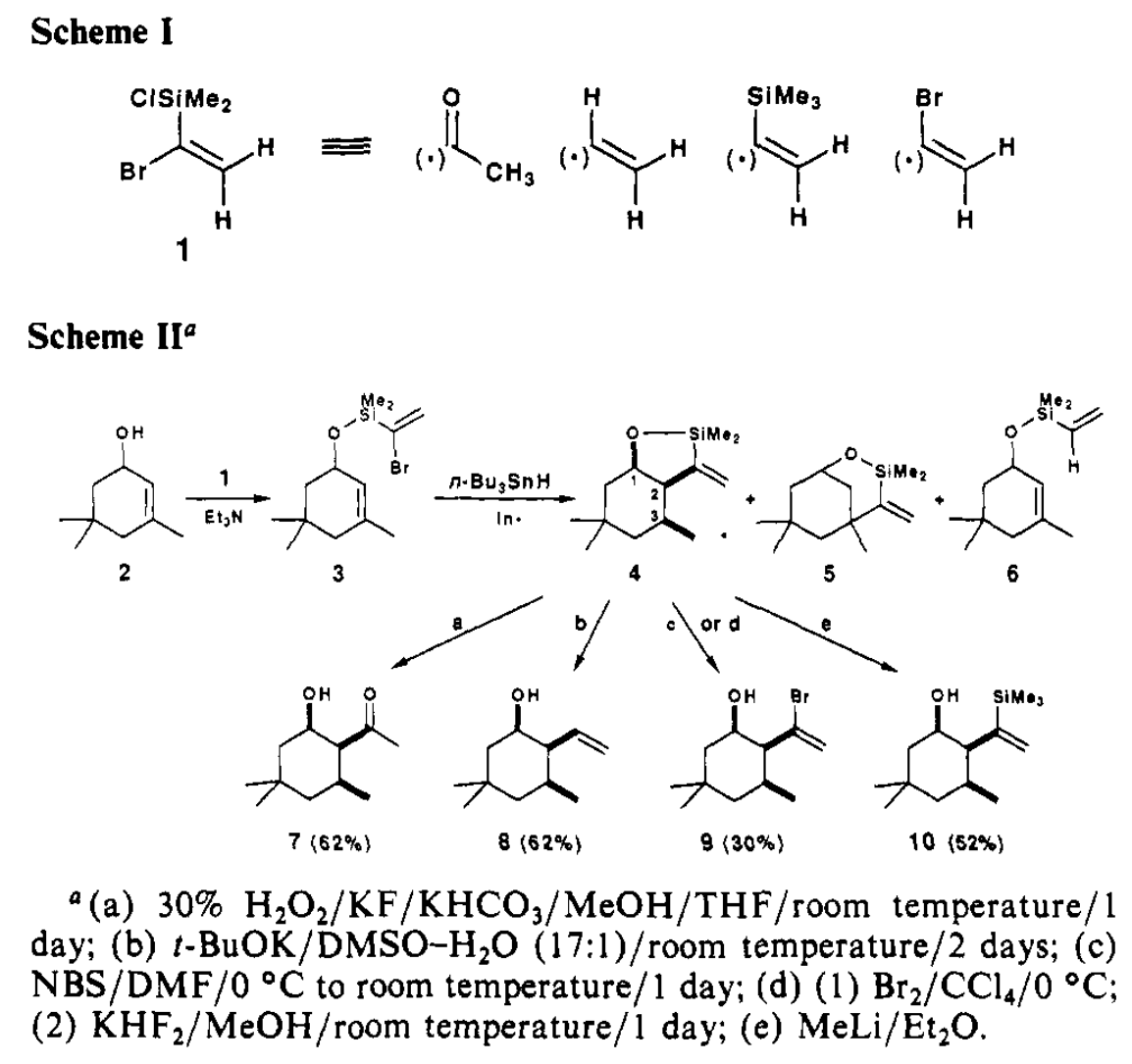 J. Am. Chem. Soc., 1989, 111, 4984.
Step 5	Fleming-Tamao Oxidation
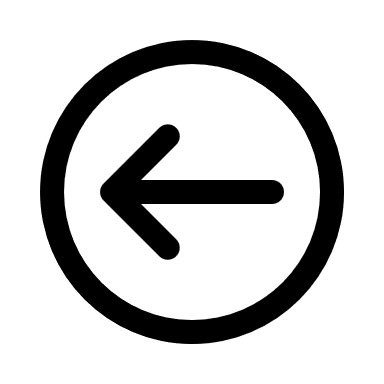 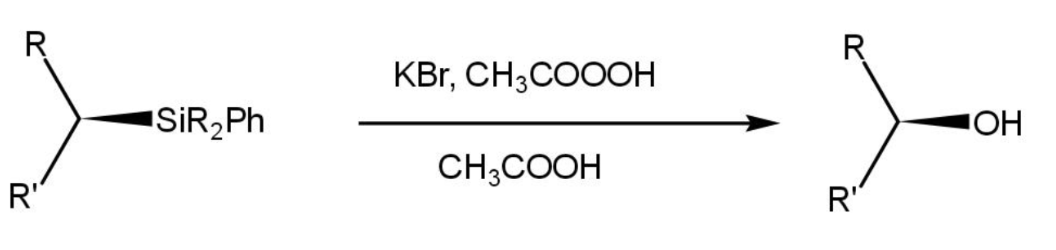 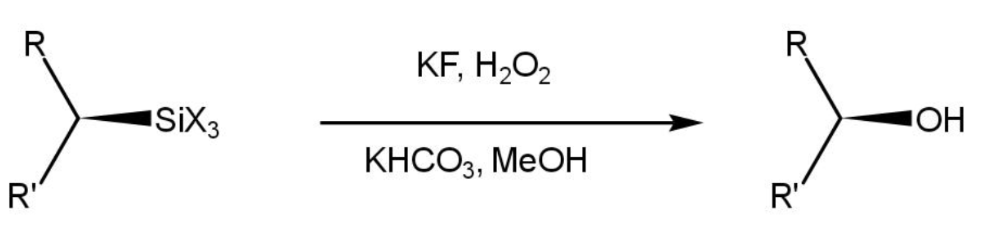 将较稳定的硅基转变为羟基，可将硅基作为羟基前体
硅基上须有至少一个苯基或杂原子作为离去基团
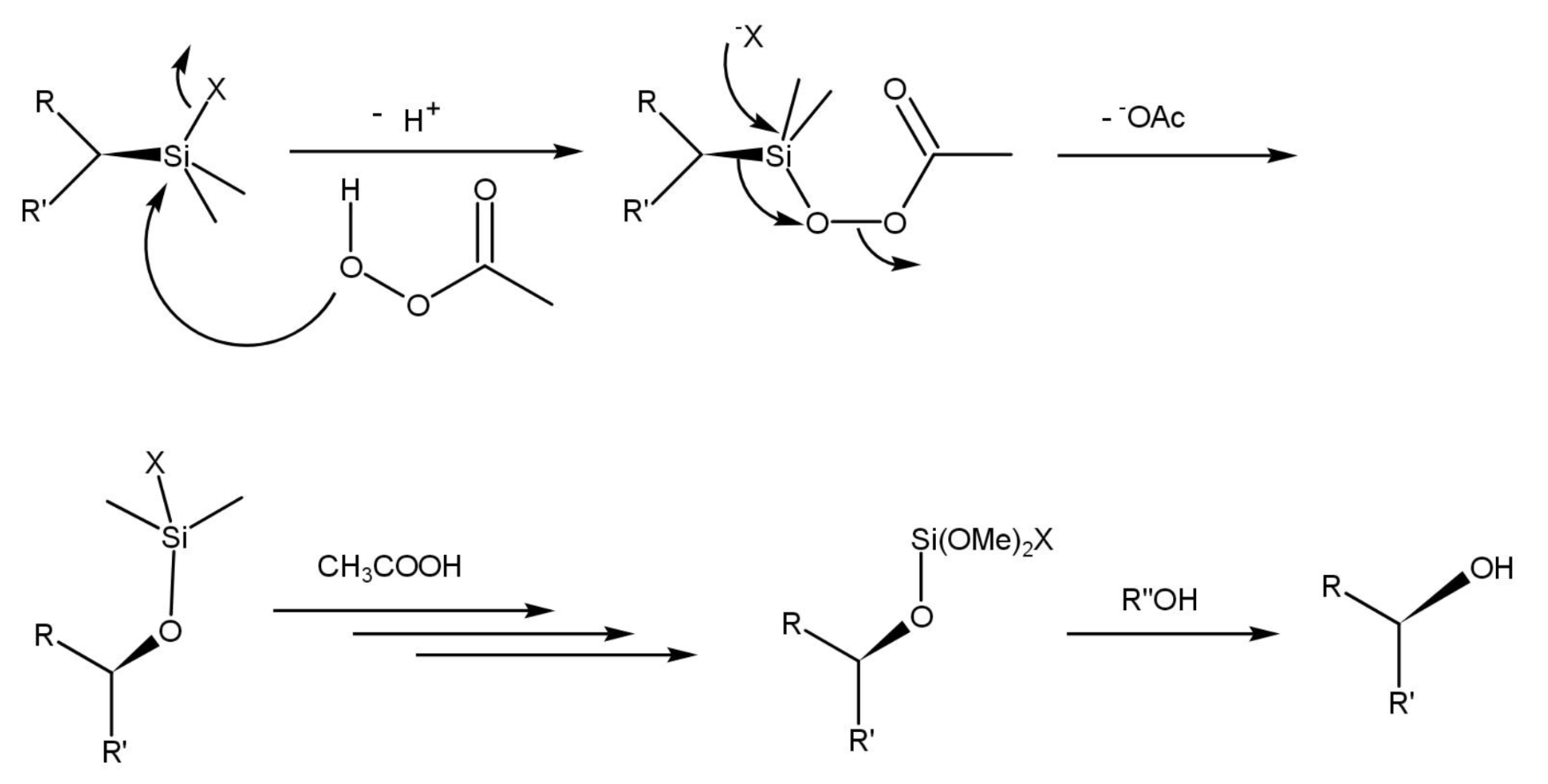 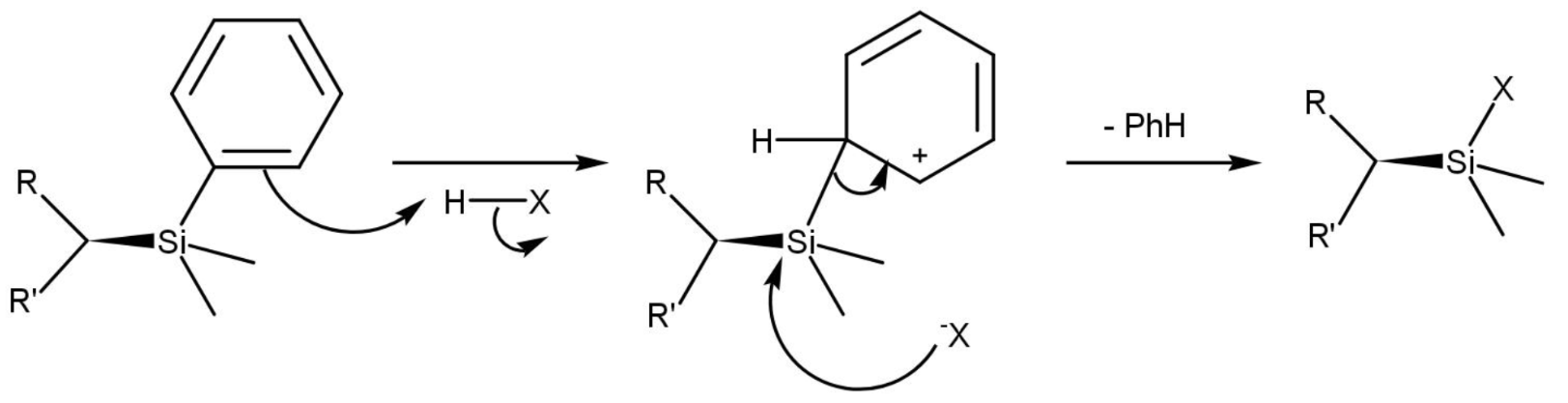 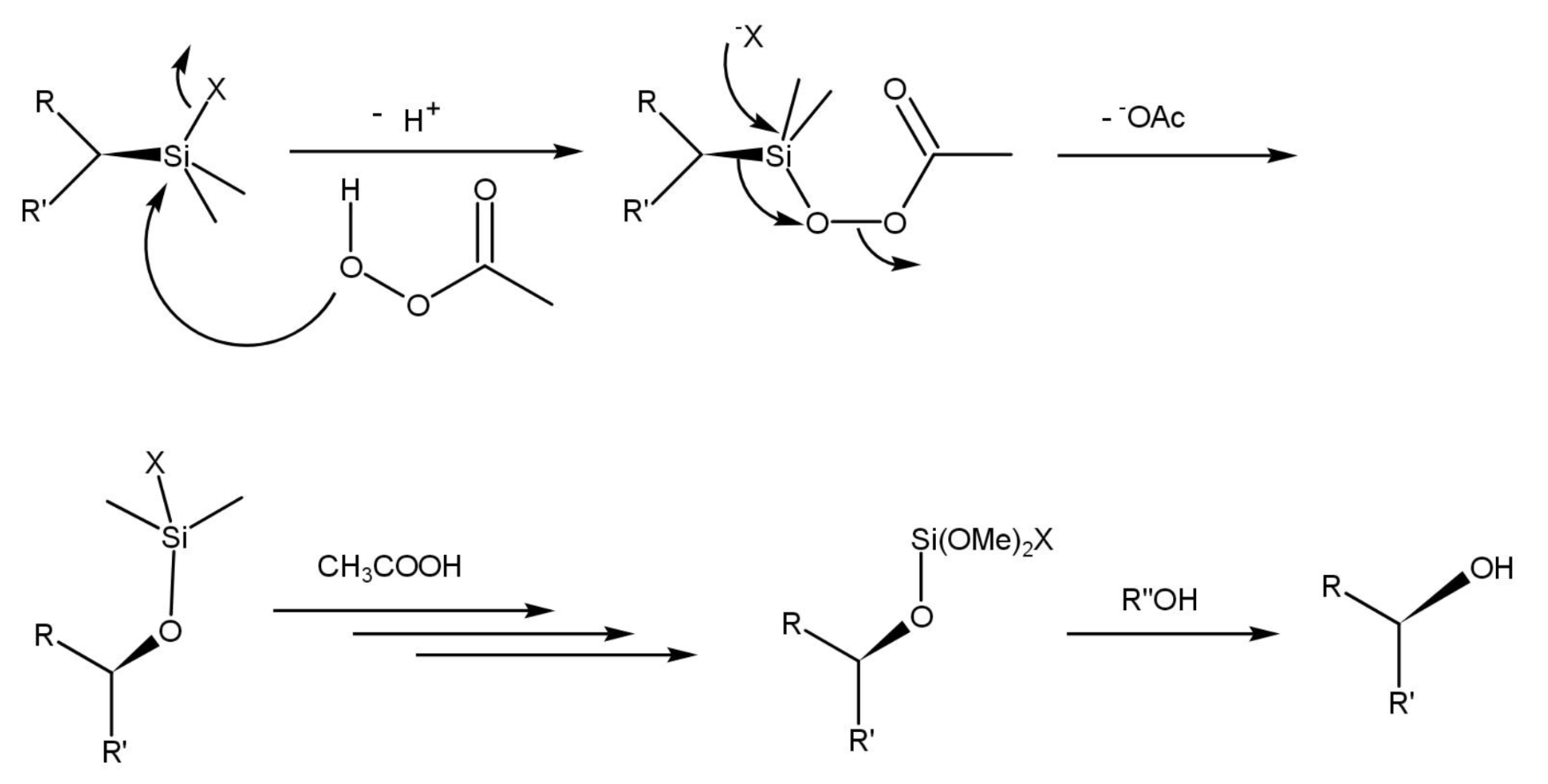 Mechanism:
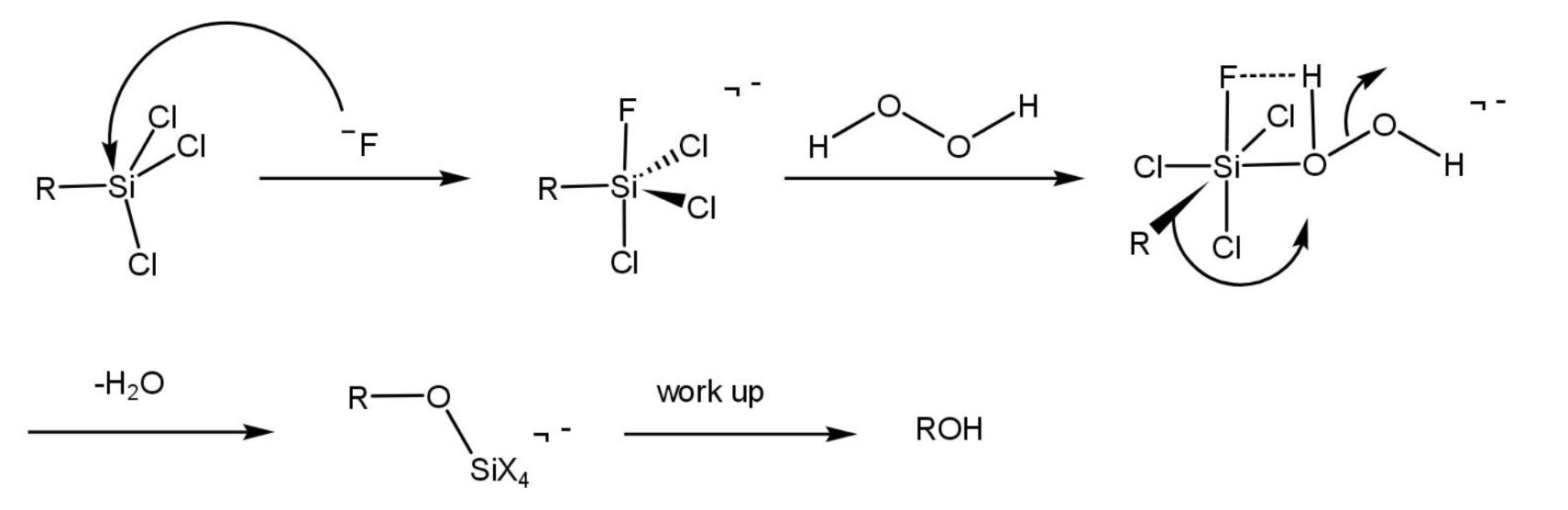 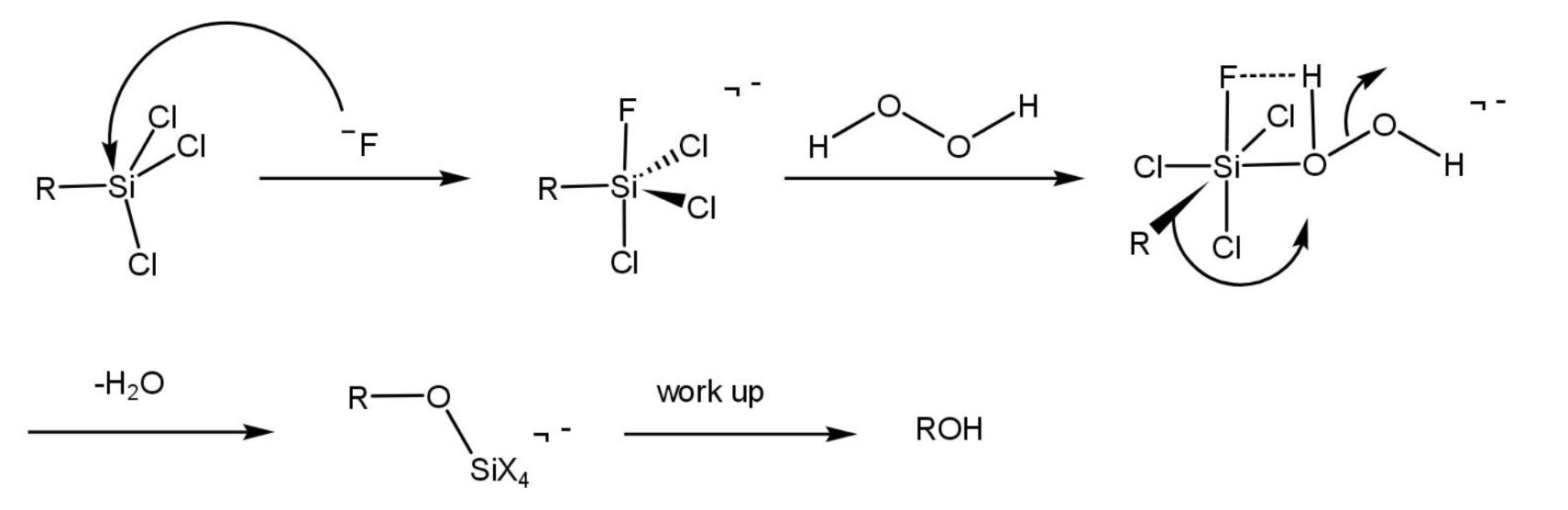 Step 5	Further Investigations on the Radical Cascade
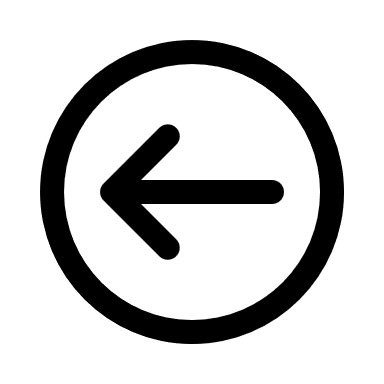 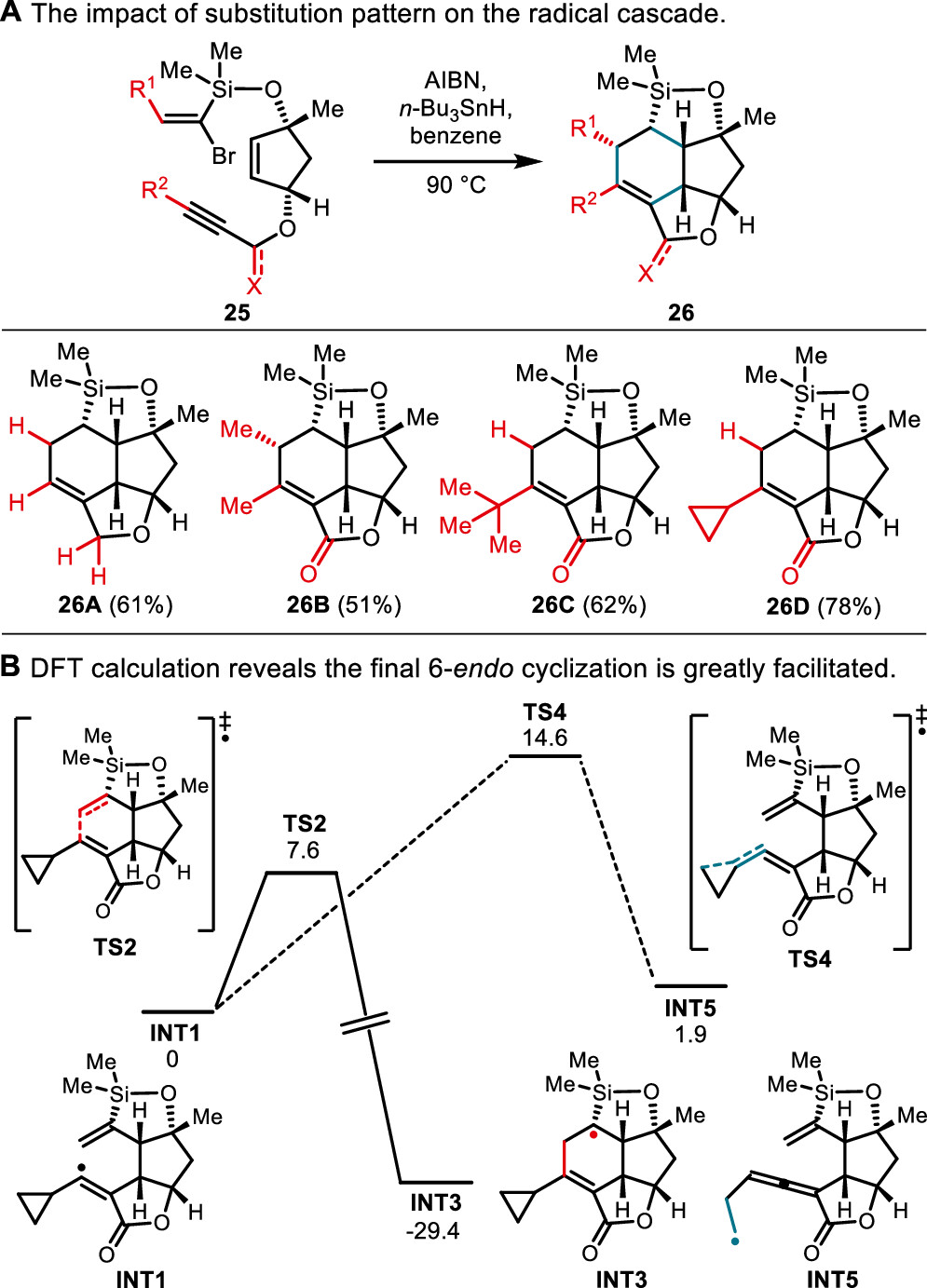 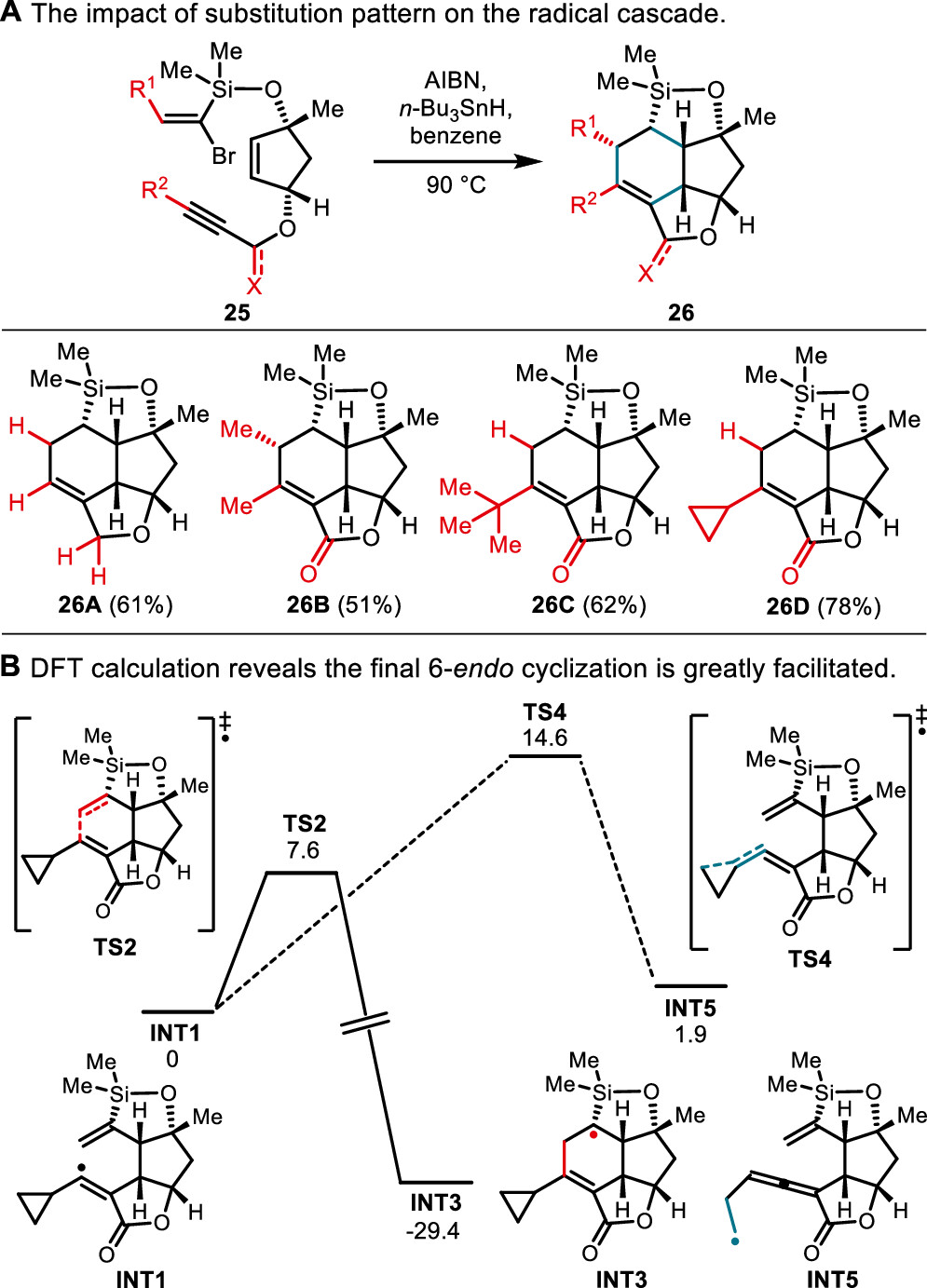 不发生自由基钟反应
Endo关环势垒明显低于环丙烷开环，与整体骨架结构有关
Step 8	Stille Cross-Coupling
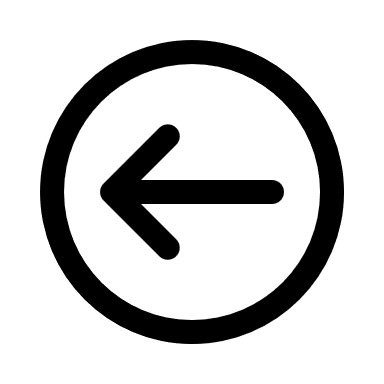 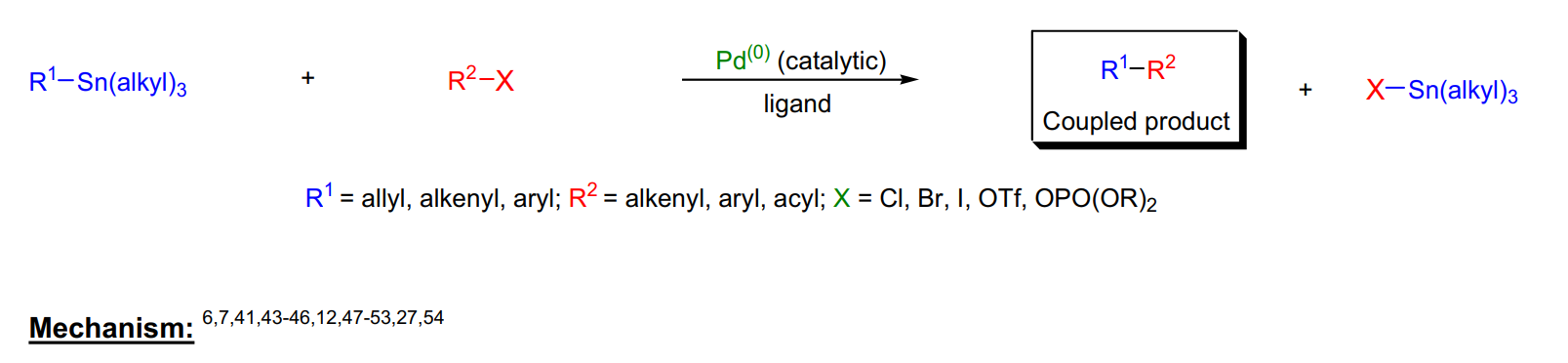 Catalysts:
Mechanism:
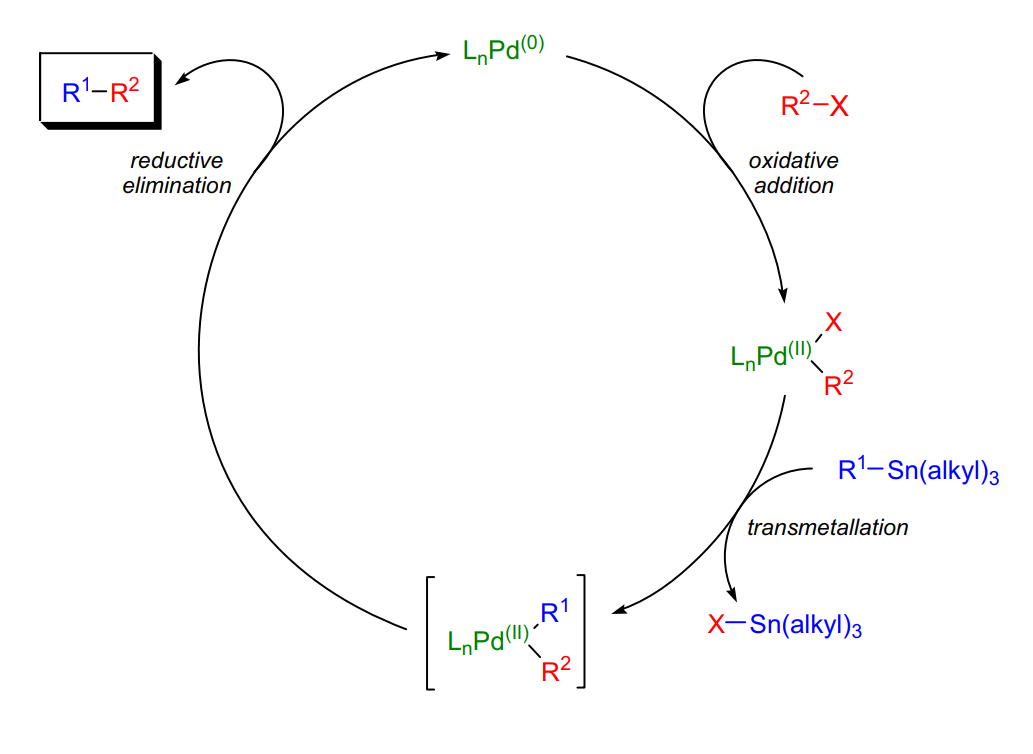 Pd(PPh3)4		Pd2(dba)3		Pd(OAc) 2 + PPh3
……
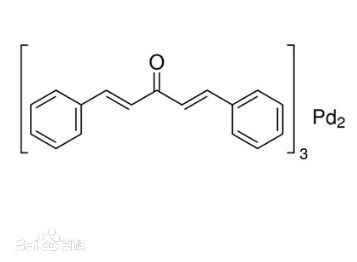 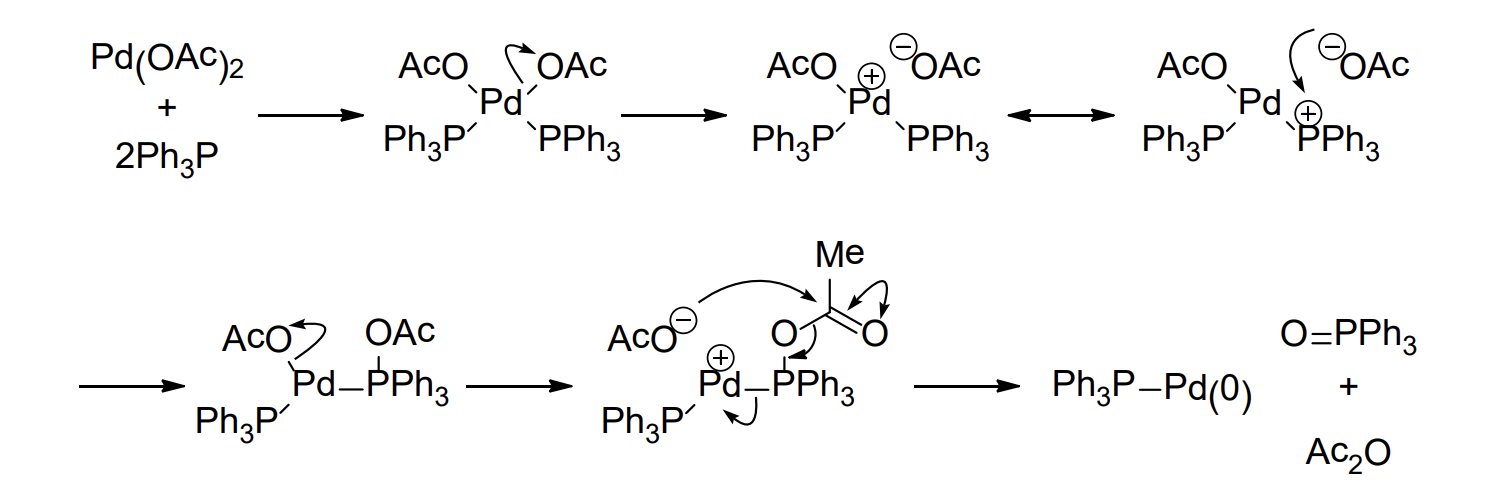 Step 10	Optimization of the Cyclization for 7-Member Ring
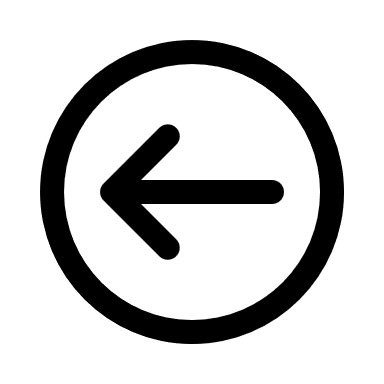 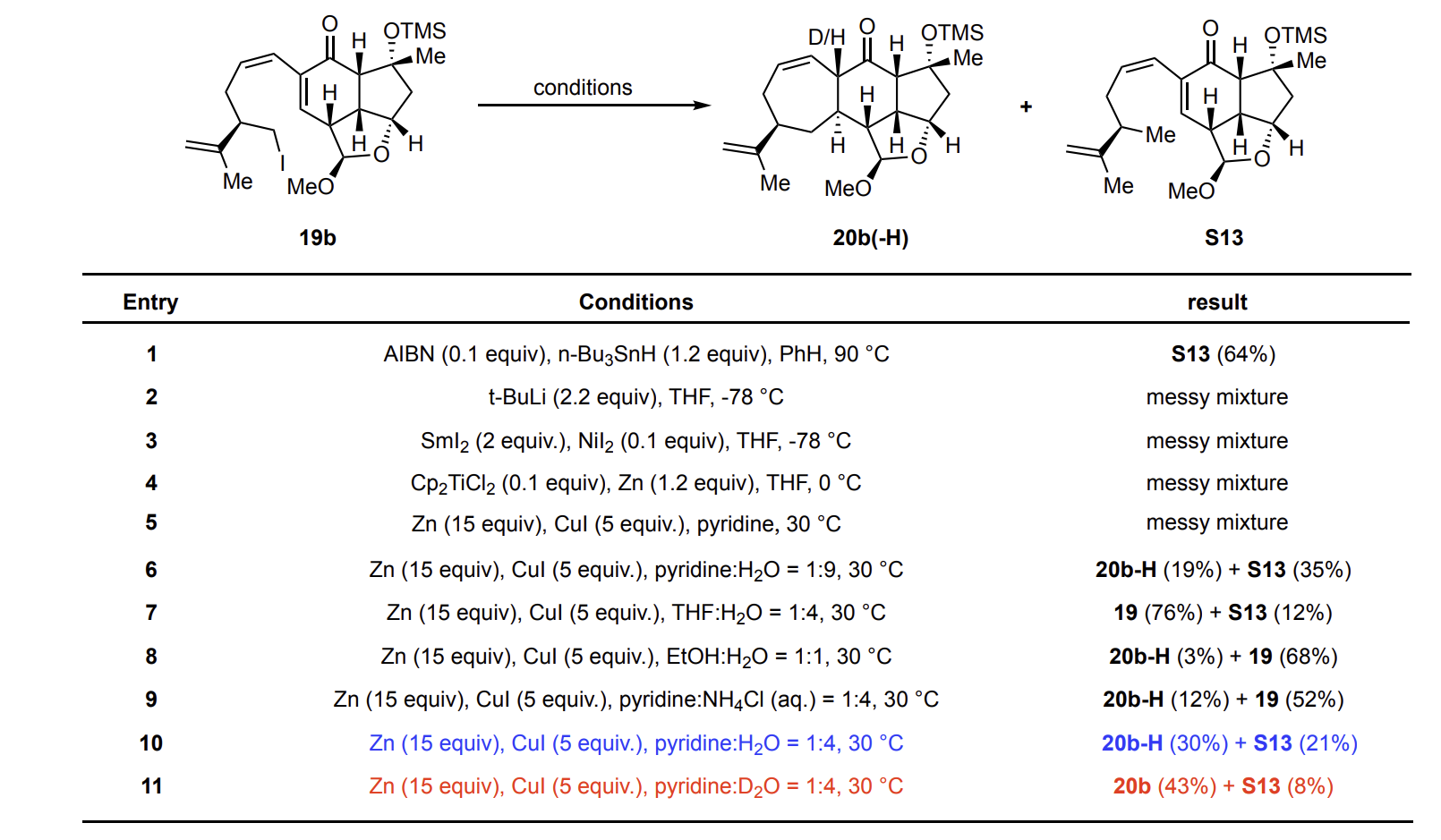 Step 10	Luche Conjugate Addition / Luche Cyclization
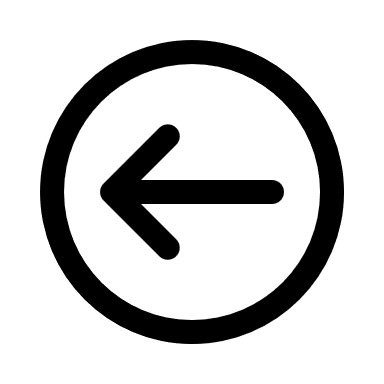 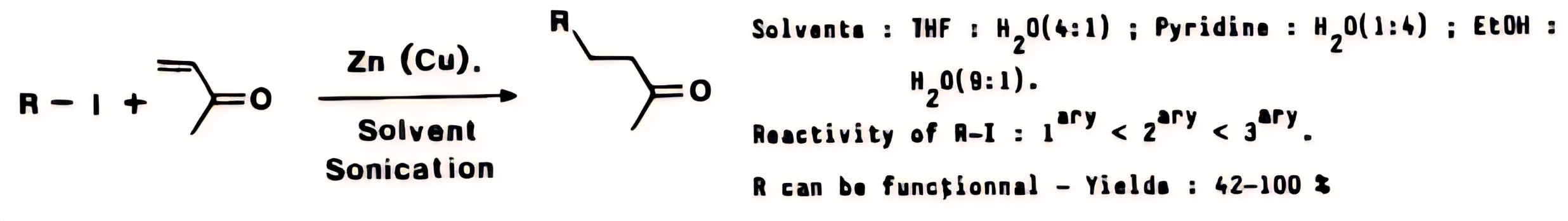 以水为溶剂/混合溶剂组分，条件温和
单电子转移 (SET)、自由基过程
常用超声提高反应活性
多次报道用于全合成的共轭加成环化反应，5-7元环均可
Mechanism:
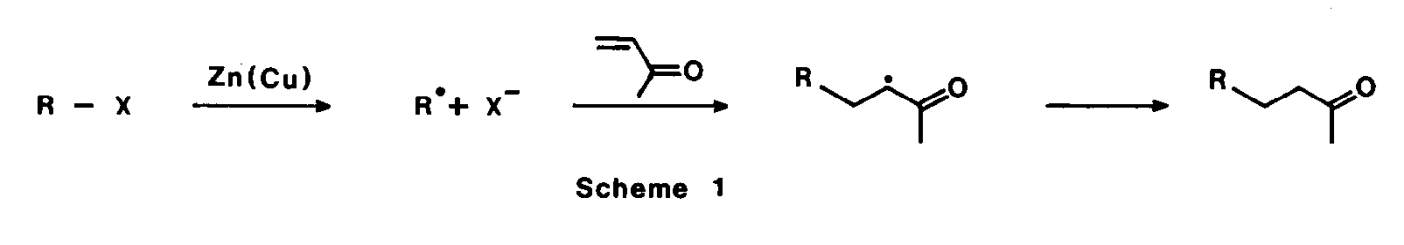 Tetrahedron Lett., 1986, 27, 3149.
Application:
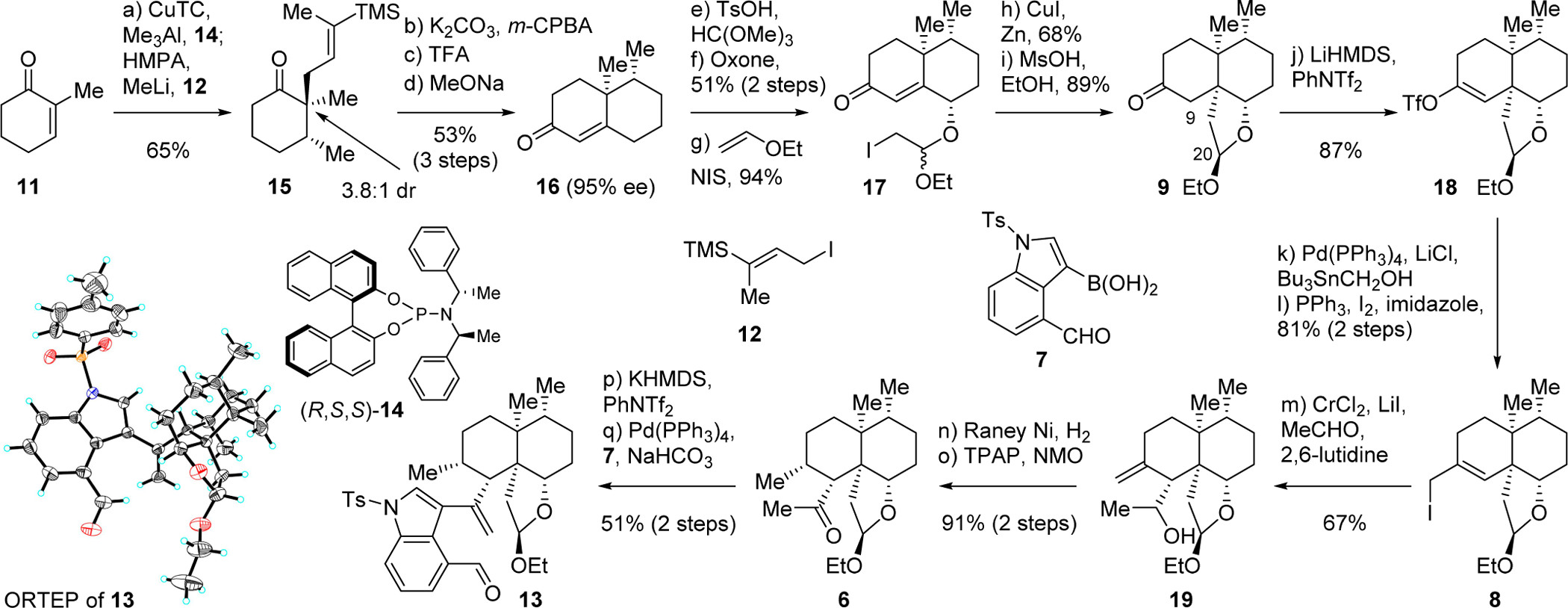 J. Am. Chem. Soc., 2015, 137, 13764.
Step 11	Davis Oxaziridine
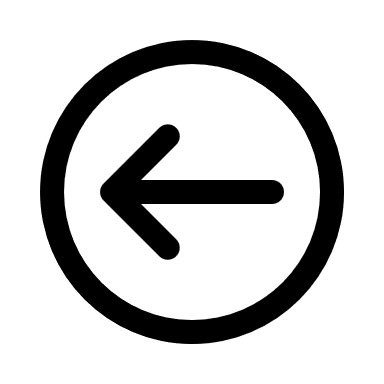 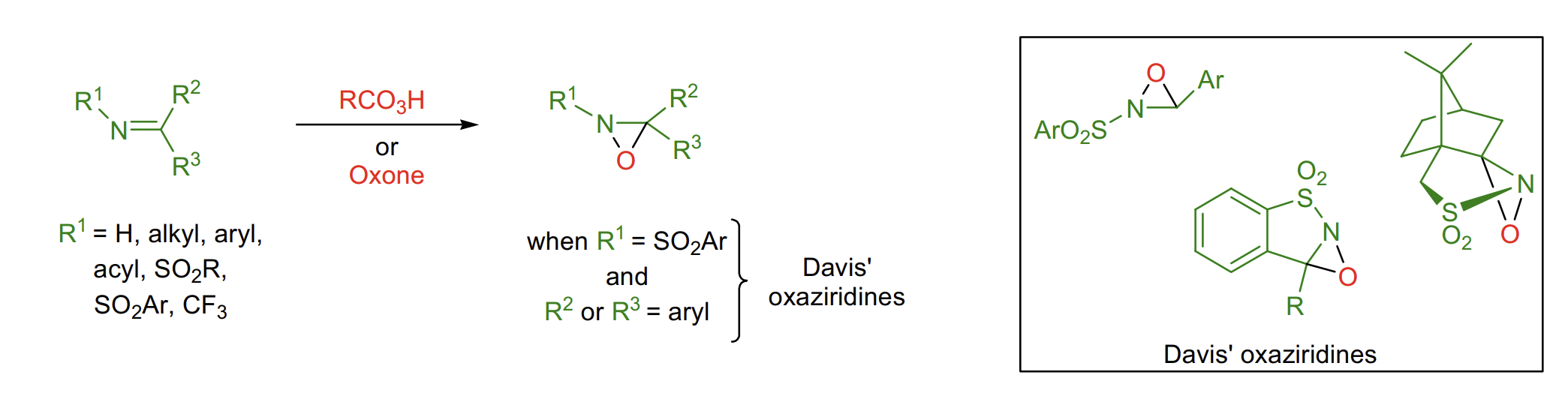 羰基α位羟基化
烯烃环氧化
胺的羟胺化和N-氧化
Mechanism:
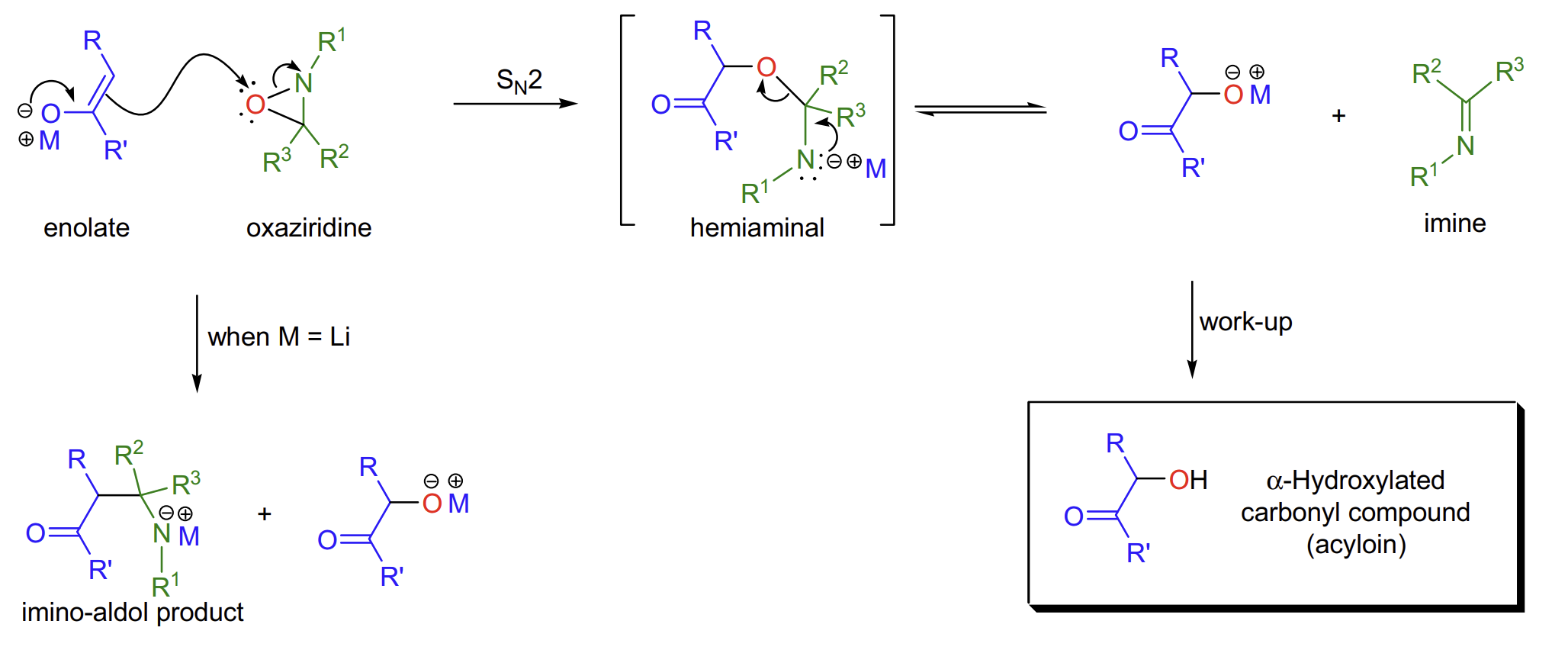 Step 11	Convert Carbonyl Compounds to Acyloins
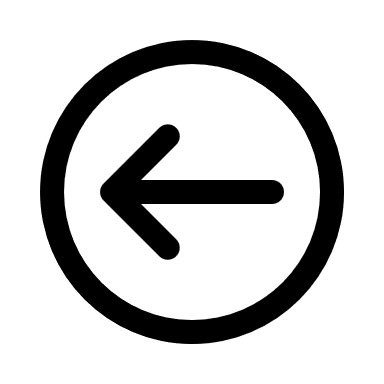 Davis Oxaziridine
高活性，高选择性
可能发生Mannich副反应
Davis试剂还原生成的胺有时难以除去
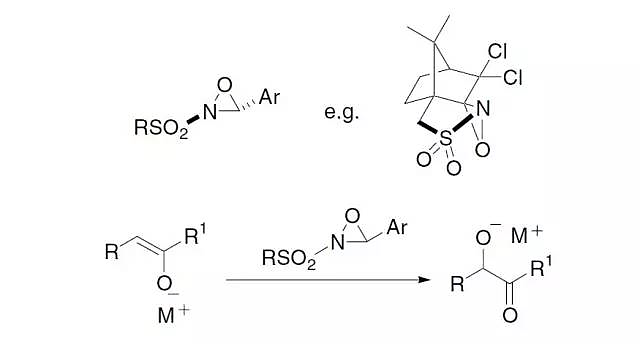 Rubottom Oxidation
室温或低于室温的温和条件

部分烯醇硅醚易水解影响反应
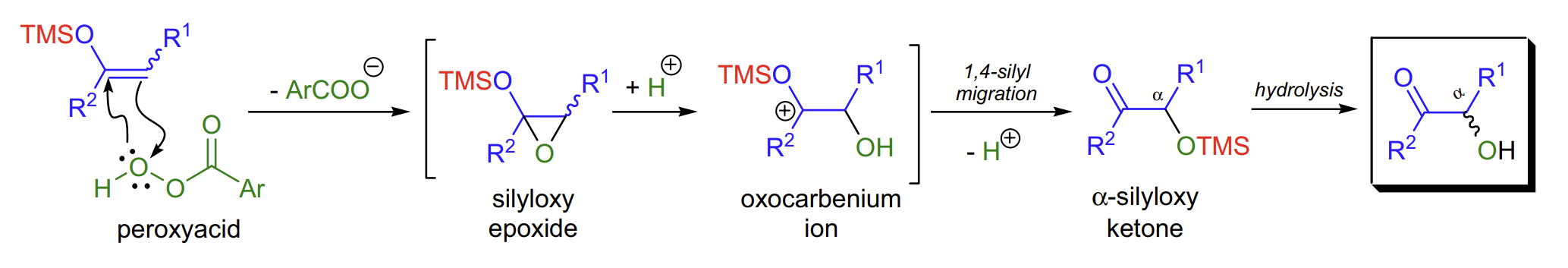 O2/P(OMe)3
强碱性、低温反应

经历过氧化物中间体
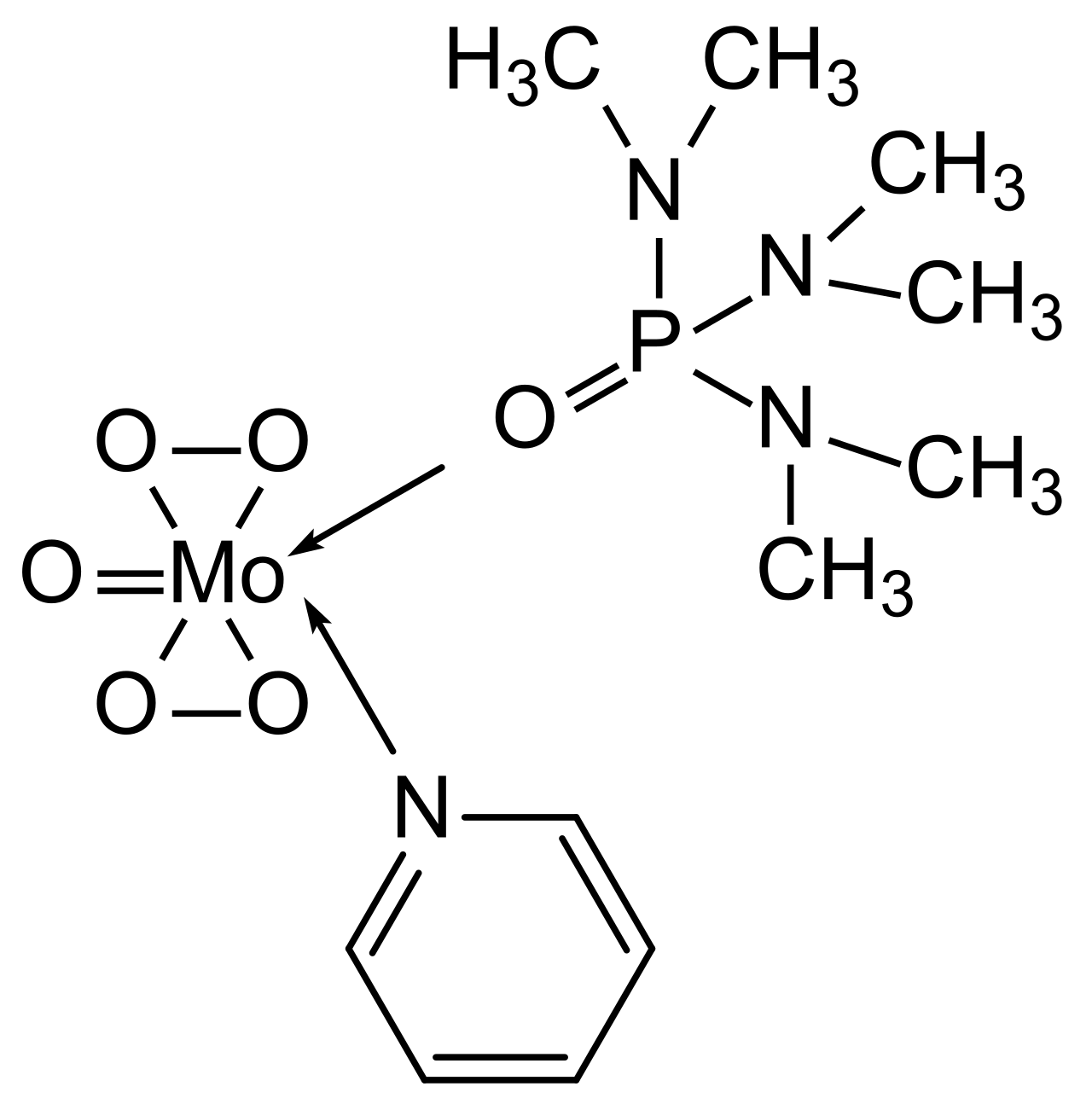 过氧化钼 MoOPH (MoO5-Pyr-HMPA)
强碱性、低温反应
优先从小位阻一侧进攻
Step 12	Babler–Dauben Oxidation Rearrangement
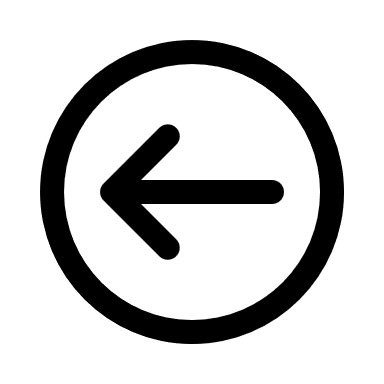 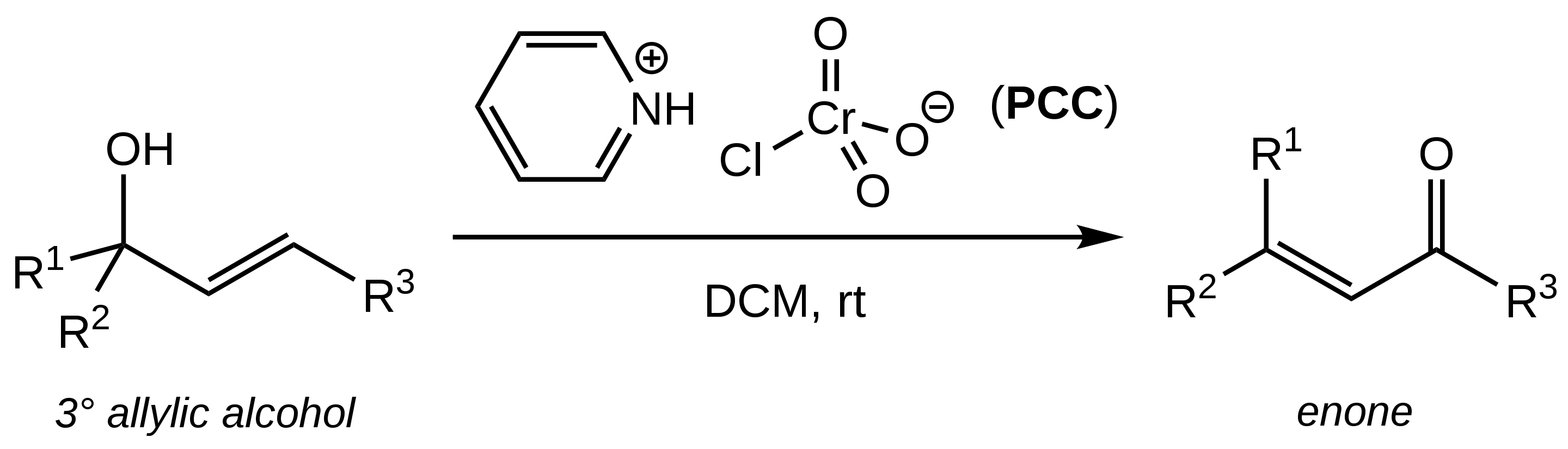 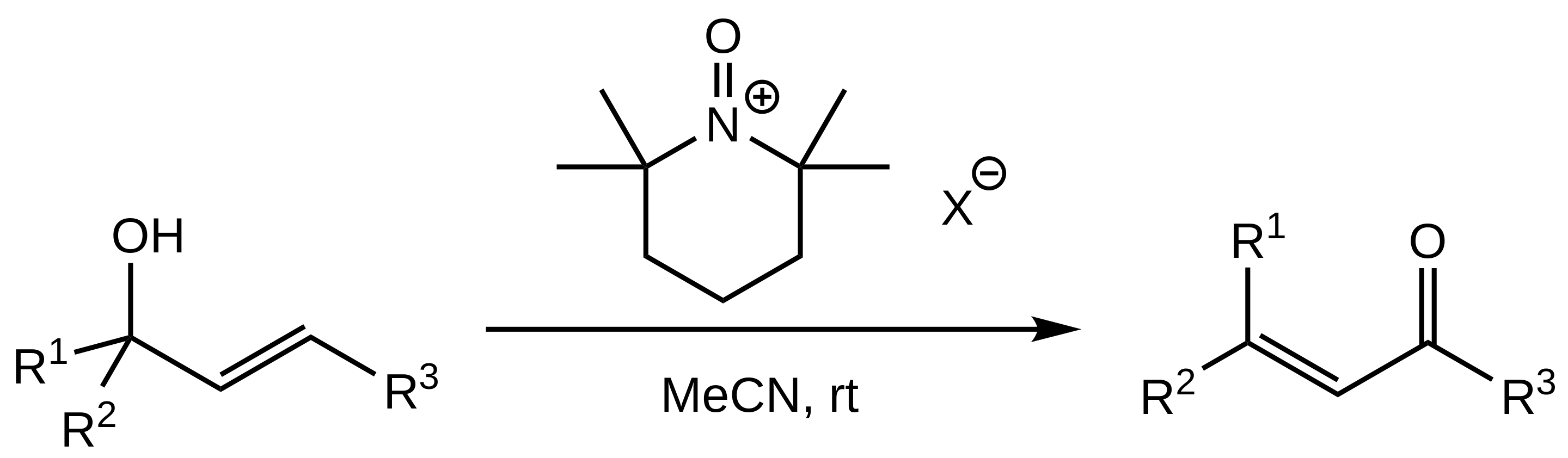 对 Cr(VI) 的替代：可用催化量 Cr(VI) 加入共氧化剂如 H5IO6；或用TMP的N-氧化物代替
Mechanism:
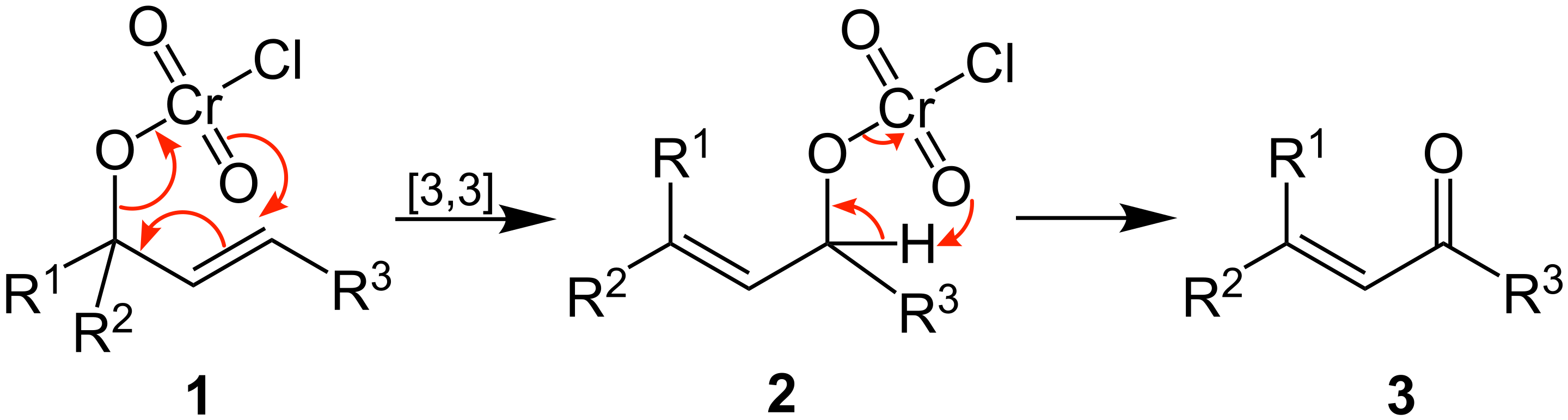 Secondary Alcohols:
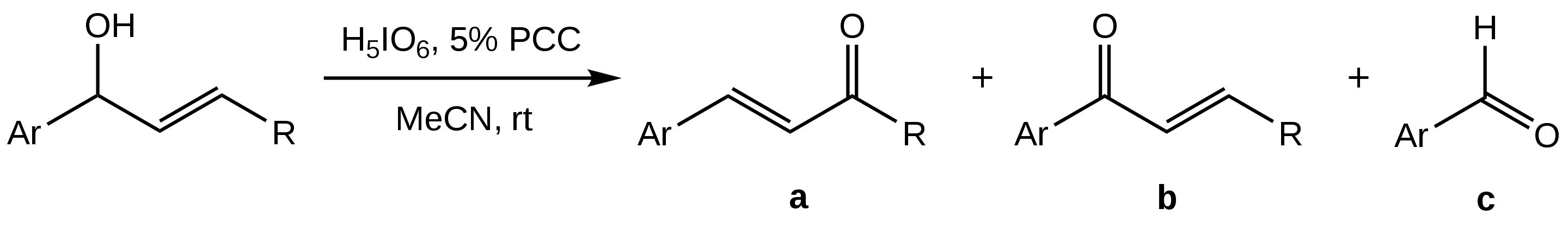 Step 9’	Johnson–Claisen Rearrangement
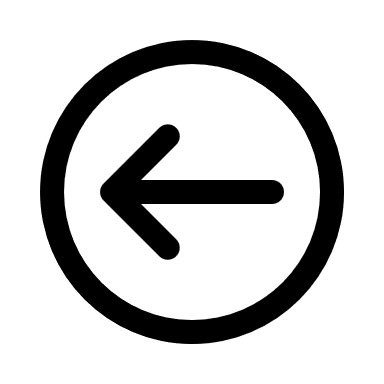 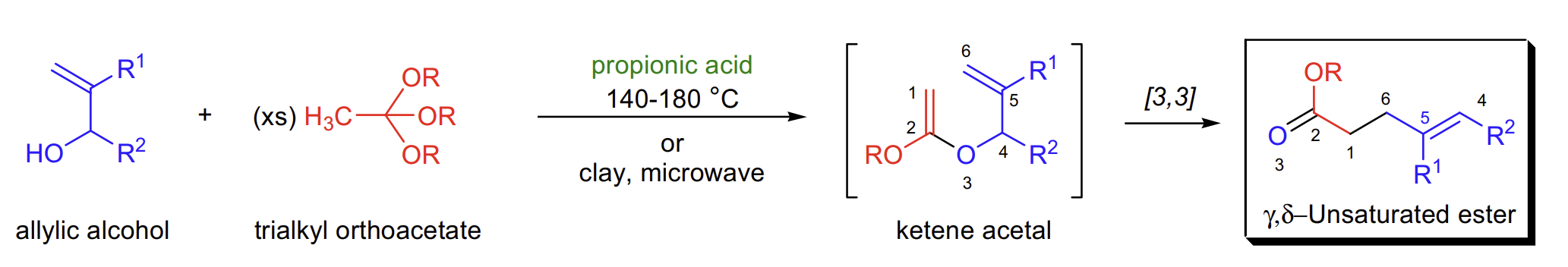 常在neat条件下进行，需要弱酸性及加热
Mechanism:
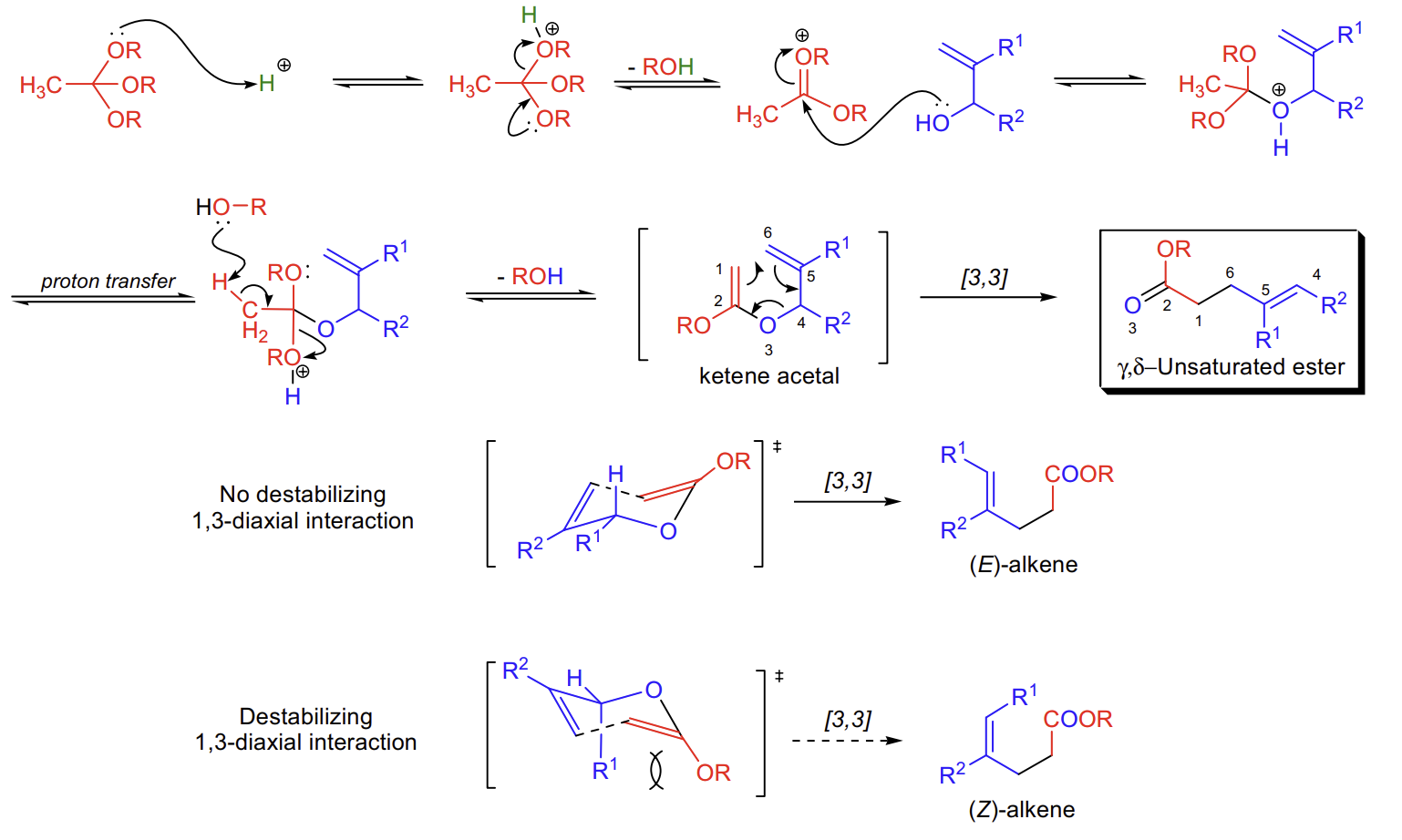 Step 13’	Iridium-Catalyzed Hydrosilylation of Alkenes
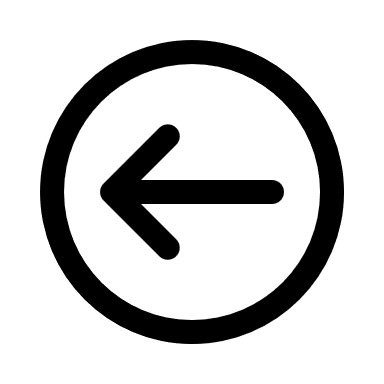 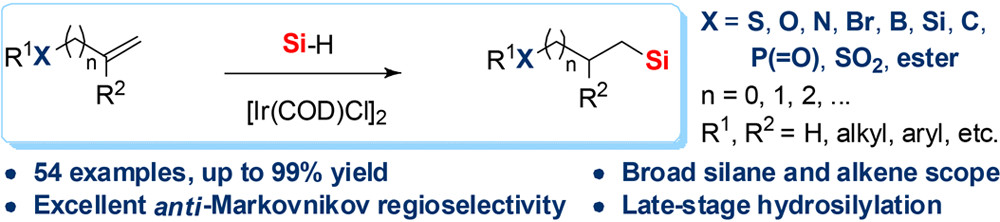 受空间位阻影响很大，大位阻端烯难以反应；反马氏选择性亦来源于空间位阻
底物若存在杂原子与 Ir 配位，能稳定化中间体D，促进反应
Mechanism:
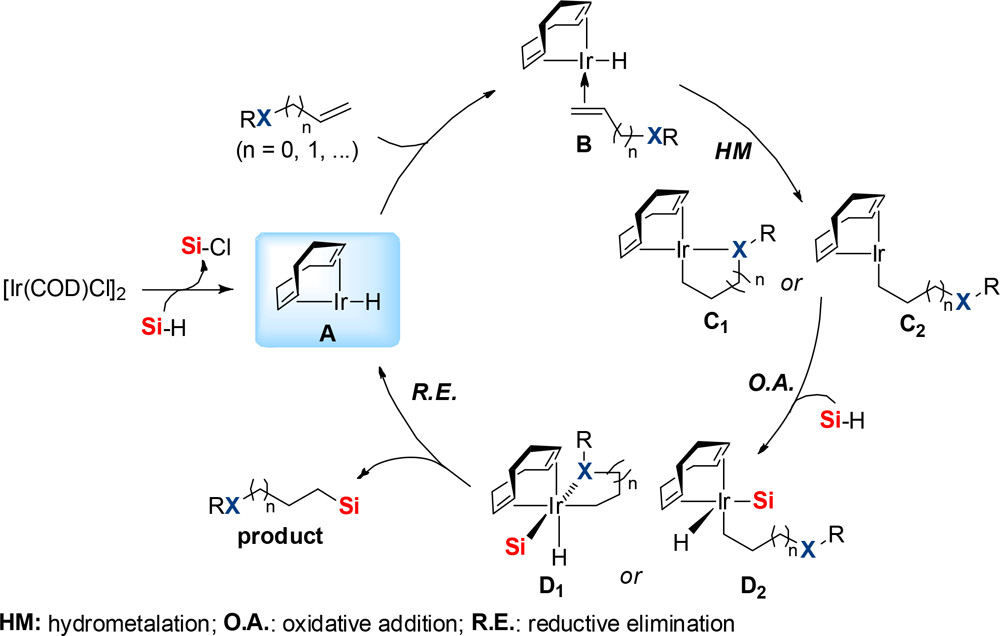 J. Org. Chem., 2019, 84, 1085.